Муниципальное бюджетное  учреждение дополнительного образованияЦЕНТР ДОПОЛНИТЕЛЬНОГО ОБРАЗОВАНИЯ
Робототехника- приоритетное направление технического творчества в МБУДО ЗАТО г. Североморск ЦДО
Андреева А.Ю
ЦЕНТР ДОПОЛНИТЕЛЬНОГО ОБРАЗОВАНИЯ –создан 1 сентября 1972 года как СТАНЦИЯ ЮНЫХ ТЕХНИКОВ
Начальное техническое моделирование
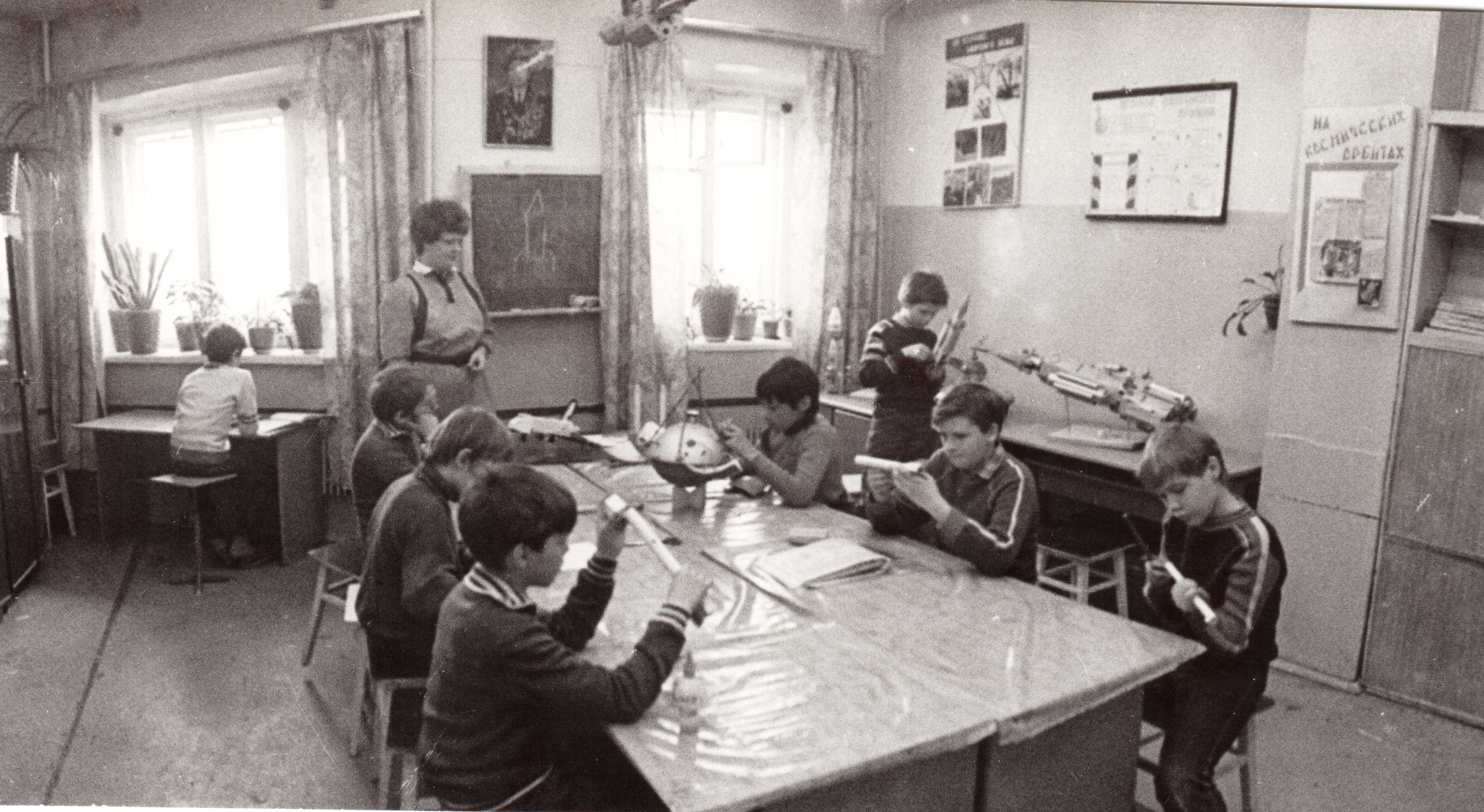 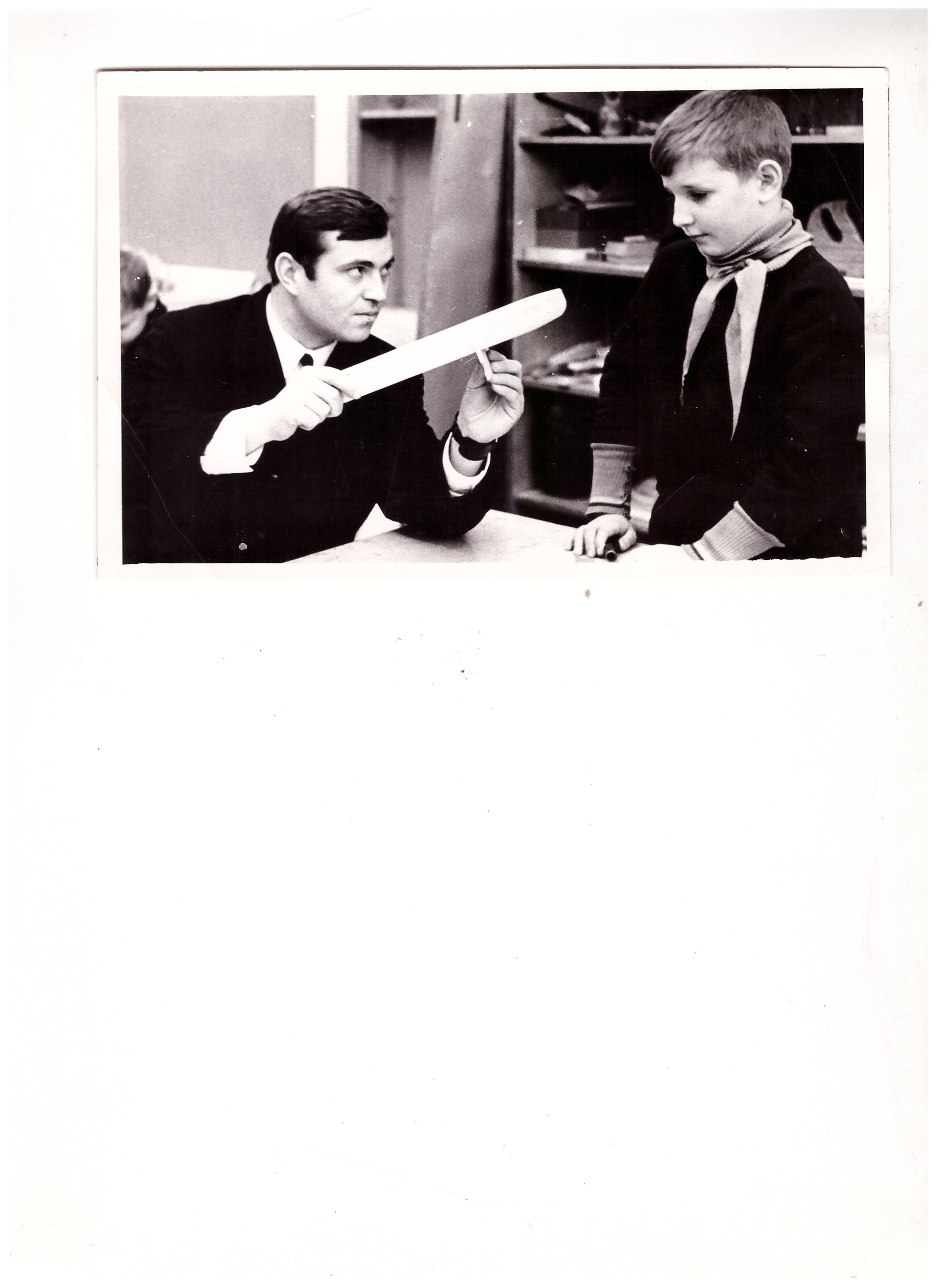 СУДОМОДЕЛИРОВАНИЕ
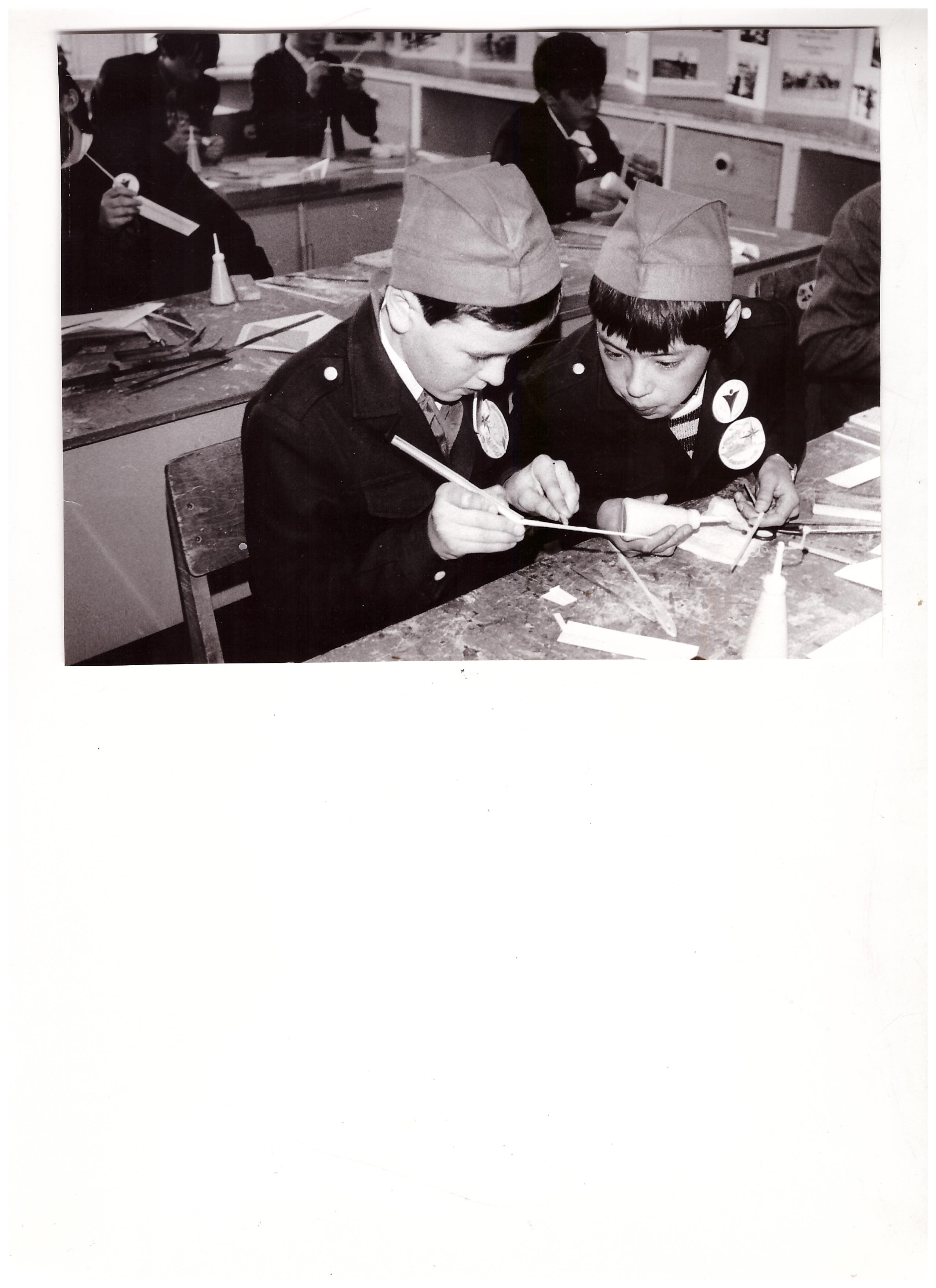 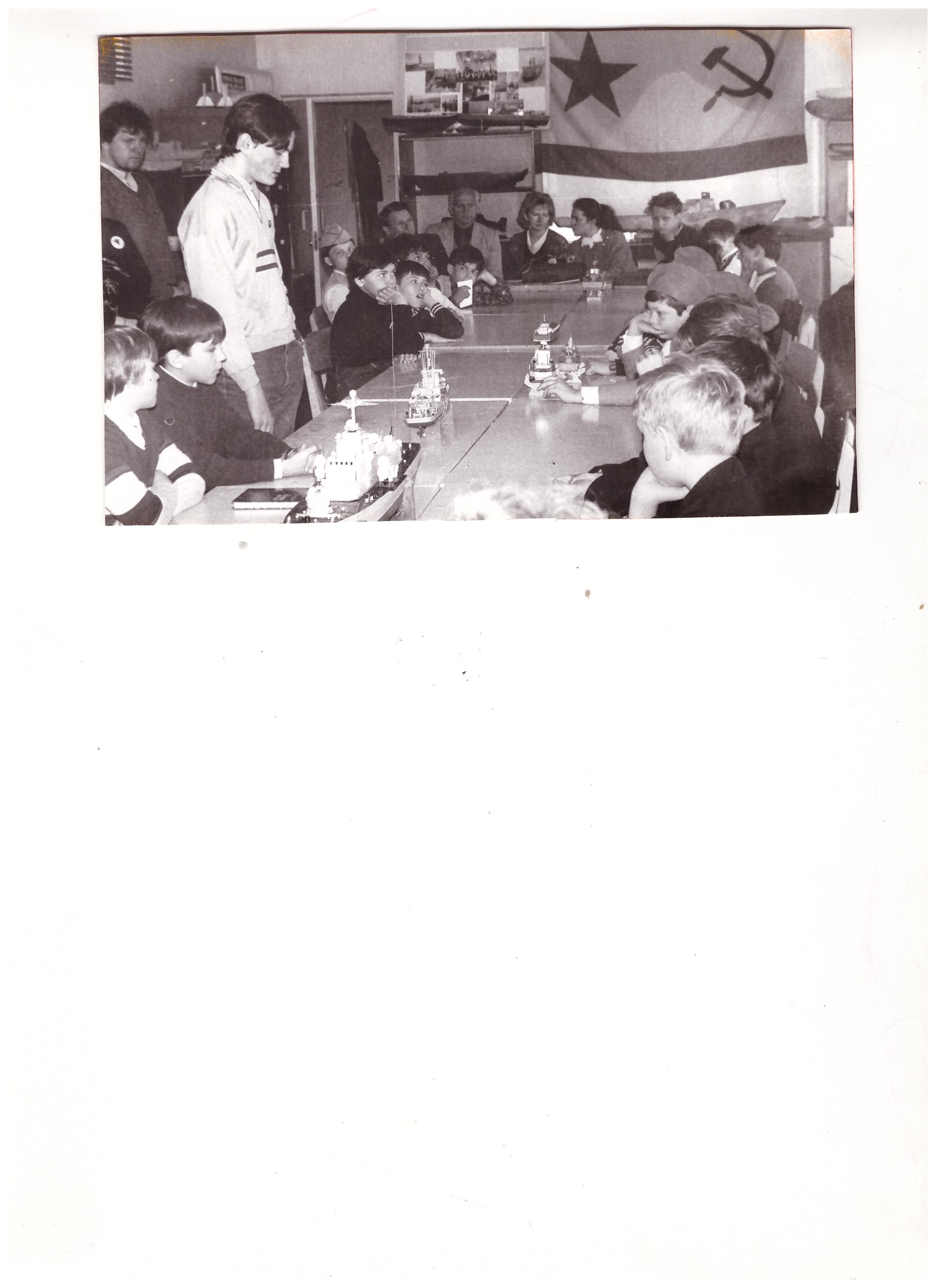 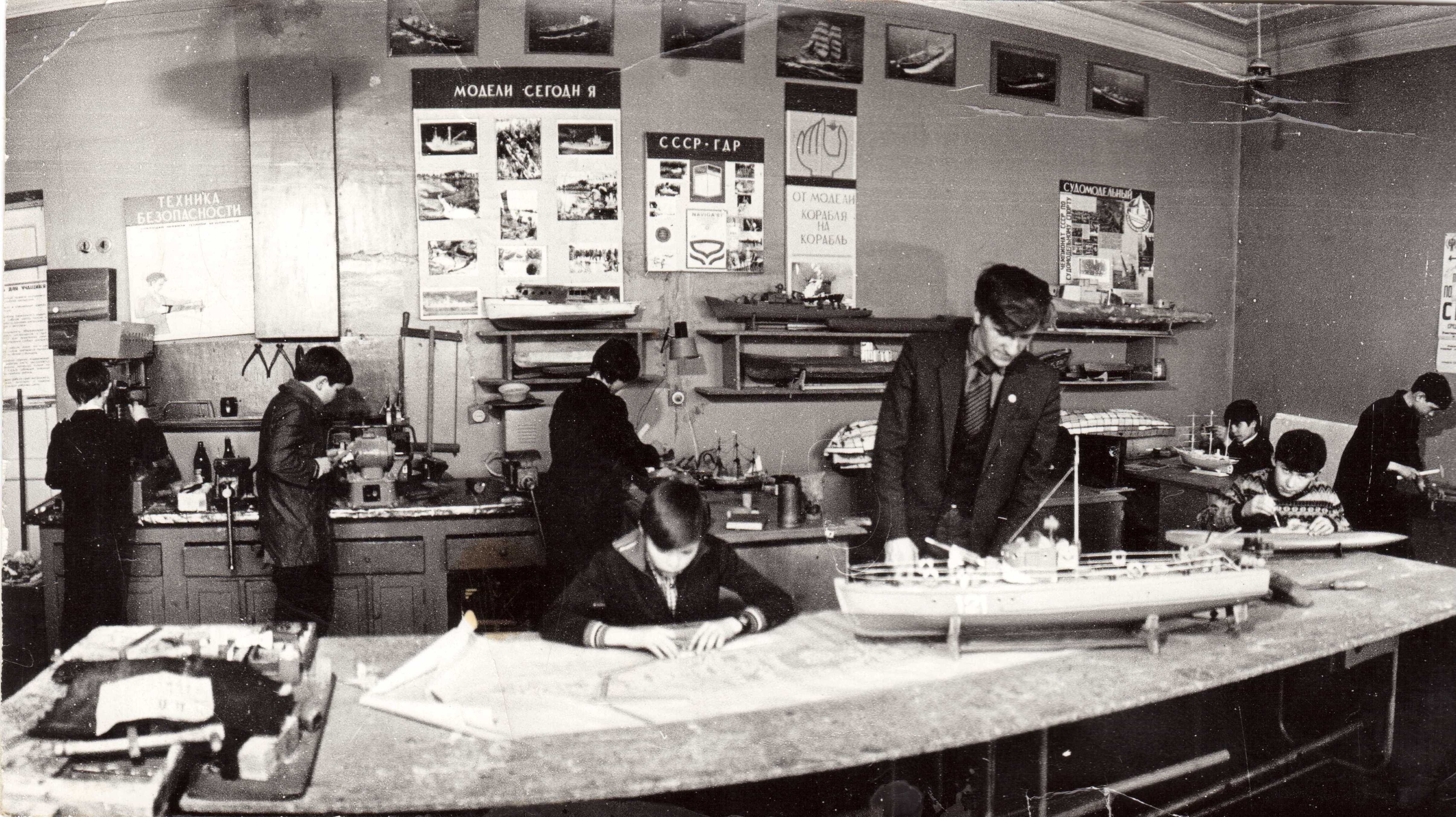 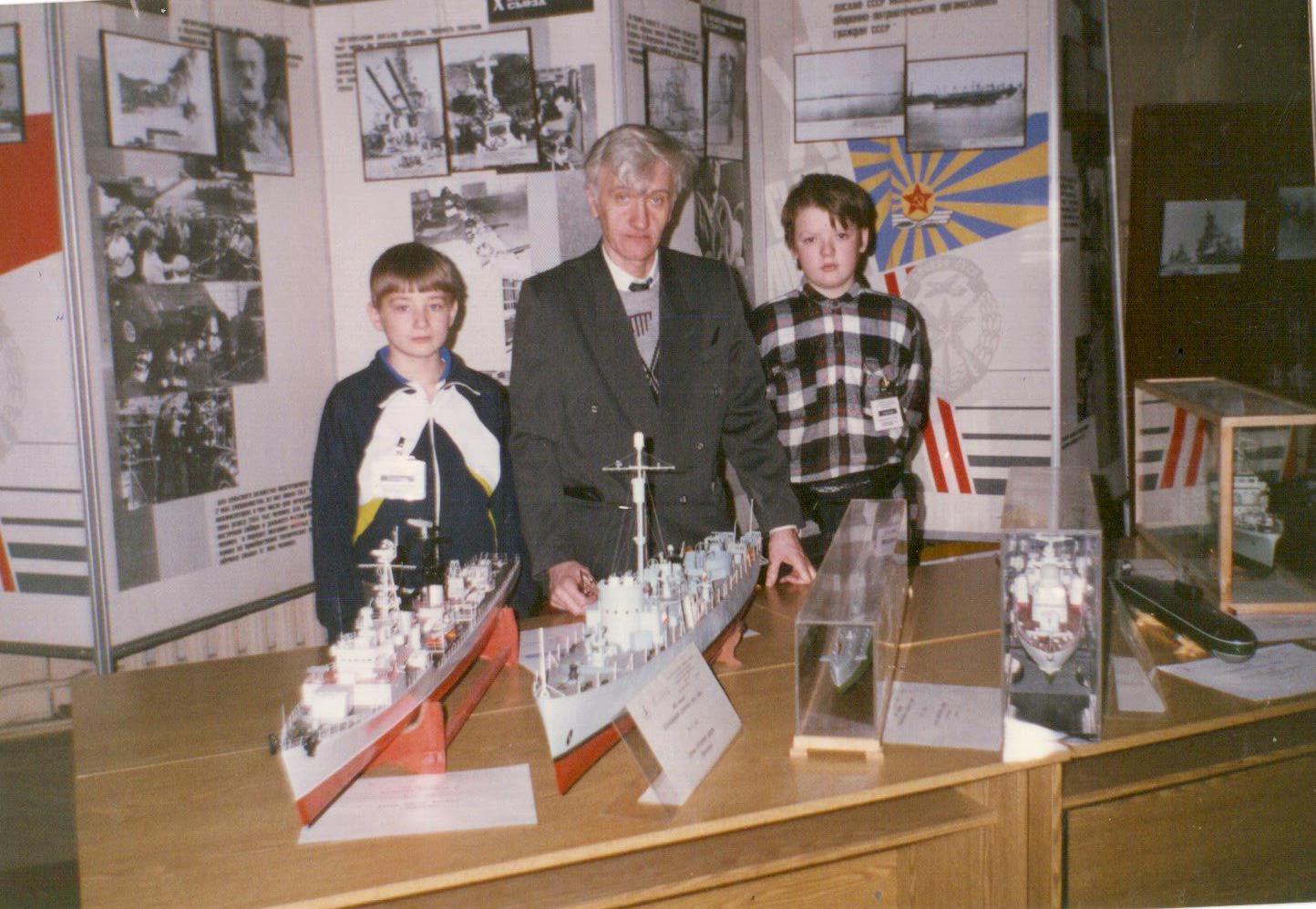 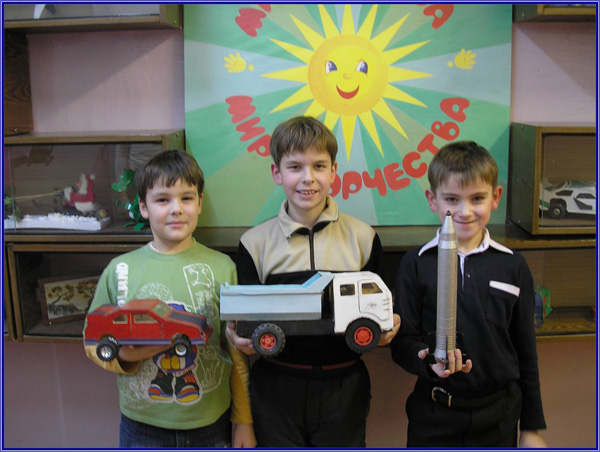 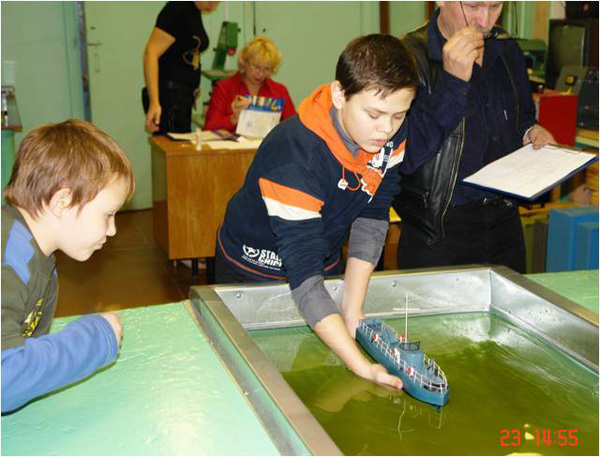 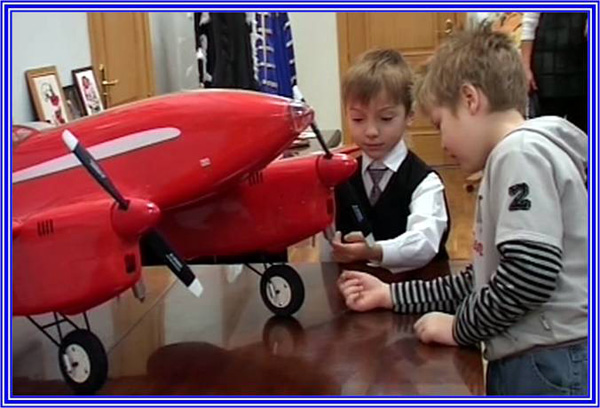 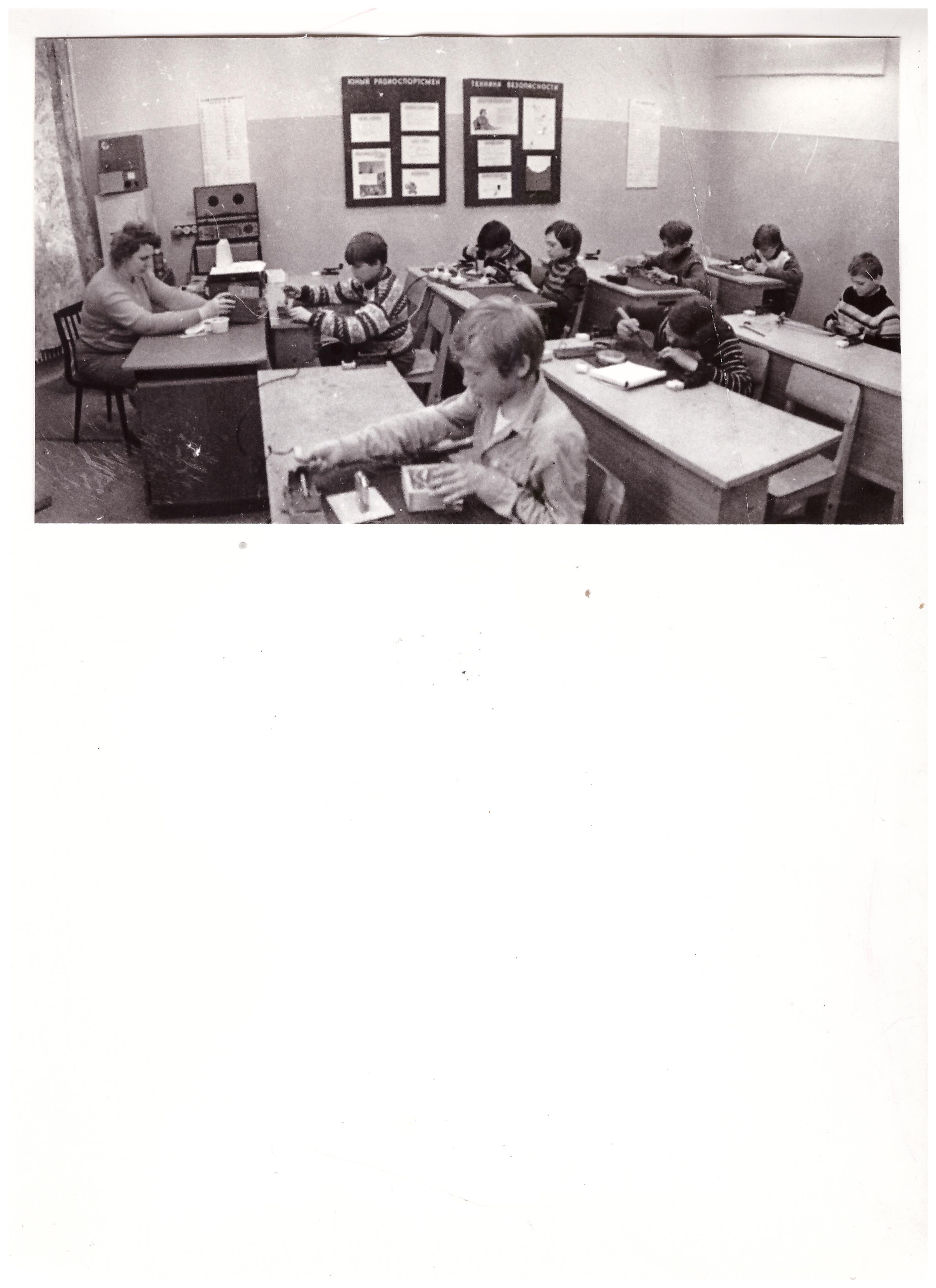 ЭЛЕКТРИФИЦИРОВАННАЯ
 ИГРУШКА
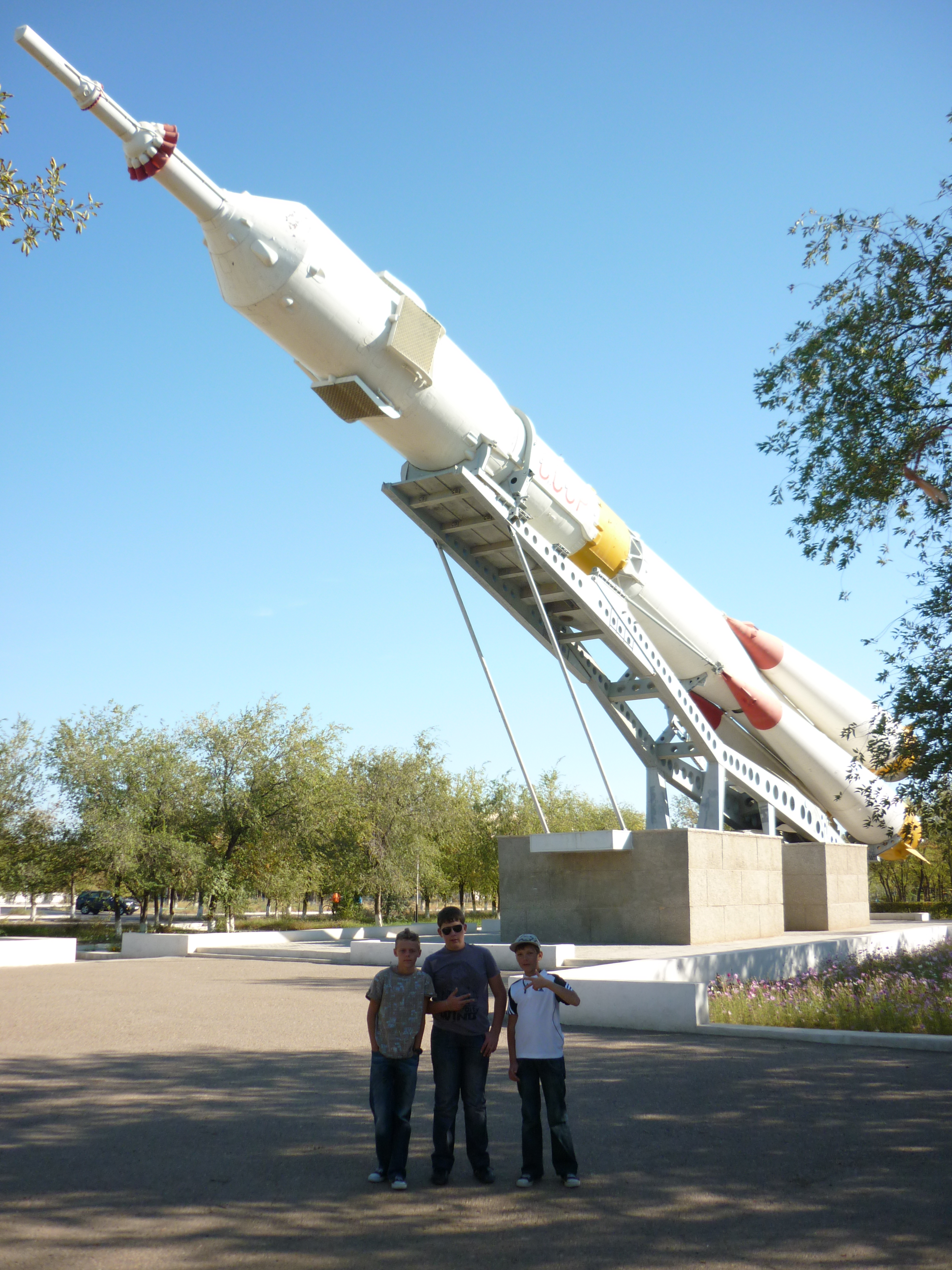 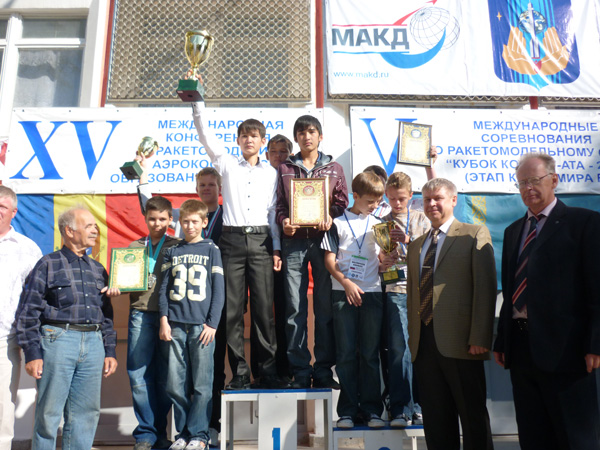 АВИАМОДЕЛИРОВАНИЕ
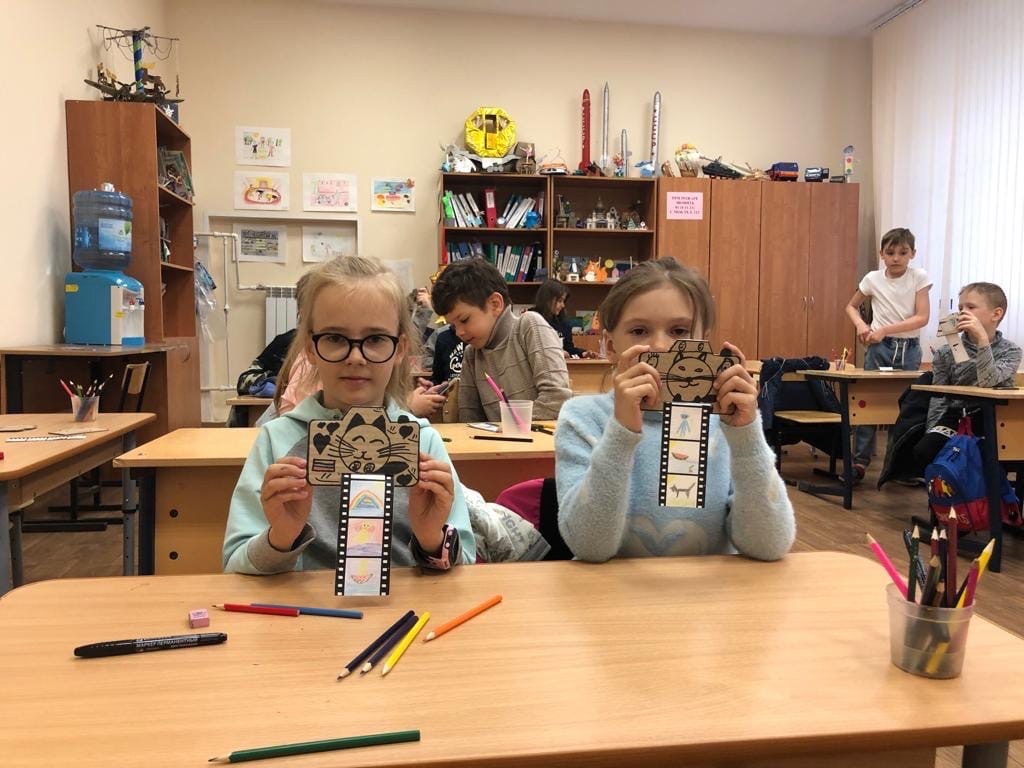 Сегодня ЦЕНТР ДОПОЛНИТЕЛЬНОГО ОБРАЗОВАНИЯ– большая творческая лаборатория, которая объединяет более 800 мальчишек и девчонок, увлеченных техникой. Для ребят открыты кружки по 9 направлениям технического творчества:
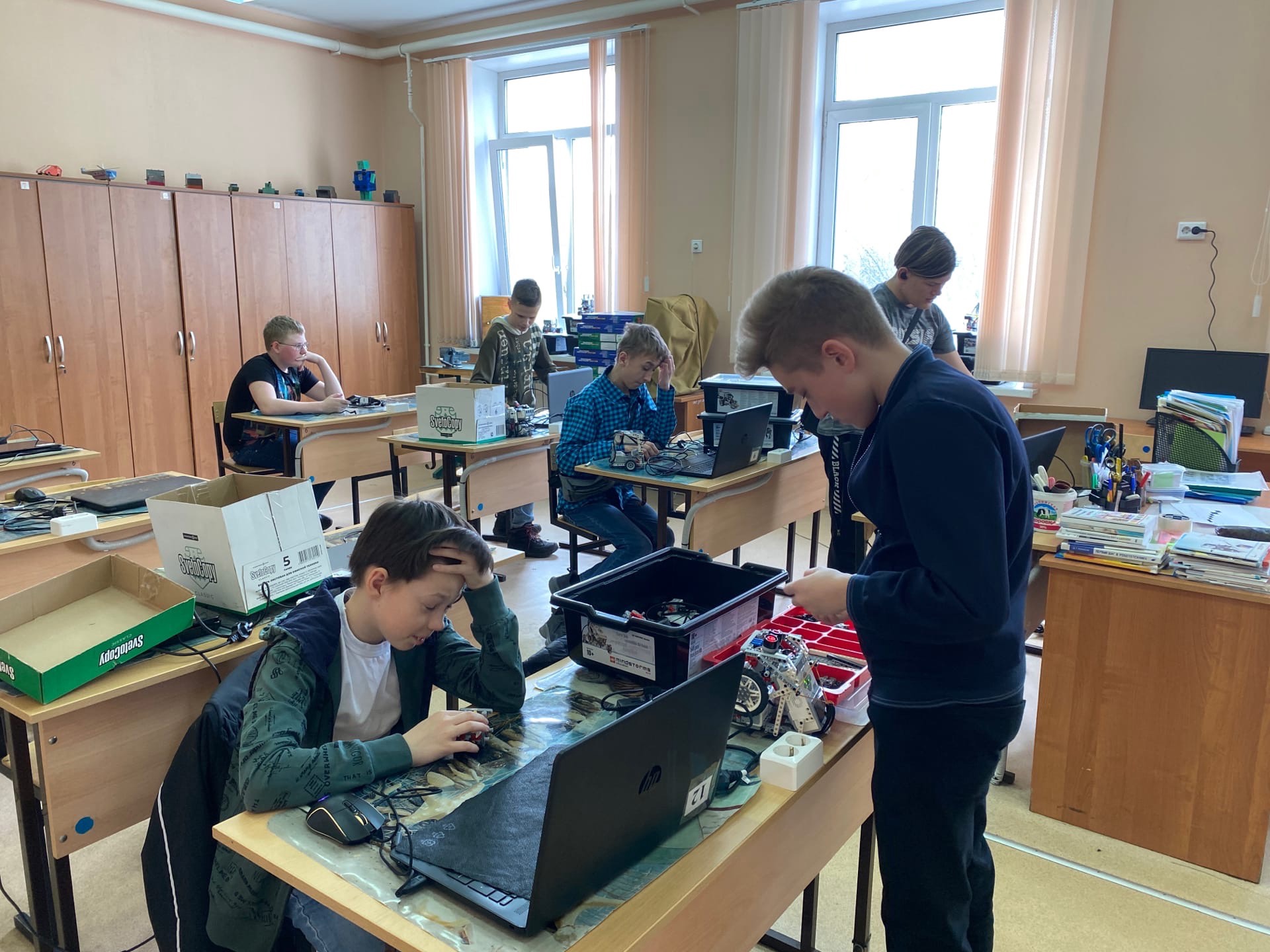 РОБОТОТЕХНИКАКонструирование роботов и изучение азов визуального программирования. Малыши работают с конструктором Lego Education WeDo, старшие с конструктором Lego  NXT и Mindstorms EV3В объединении «Робототехника»  занимаются более 100 детей.
Цель : формирование интереса к техническим видам творчества, развитие конструктивного мышления средствами робототехники.
Задачи:
Обучающие:
- дать первоначальные знания о конструкции робототехнических устройств;
- научить приемам сборки и программирования робототехнических устройств;
- сформировать общенаучные и технологические навыки конструирования и проектирования;
- ознакомить с правилами безопасной работы с   инструментами.
Воспитательные:
- Повышение мотивации учащихся к изобретательству и созданию собственных роботизированных систем;
- Формирование у учащихся стремления к получению качественного законченного результата;
- Формирование навыков проектного мышления, работы в команде.
Развивающие:
- развитие конструкторских навыков;
- развитие логического мышления;
- развитие пространственного воображения.
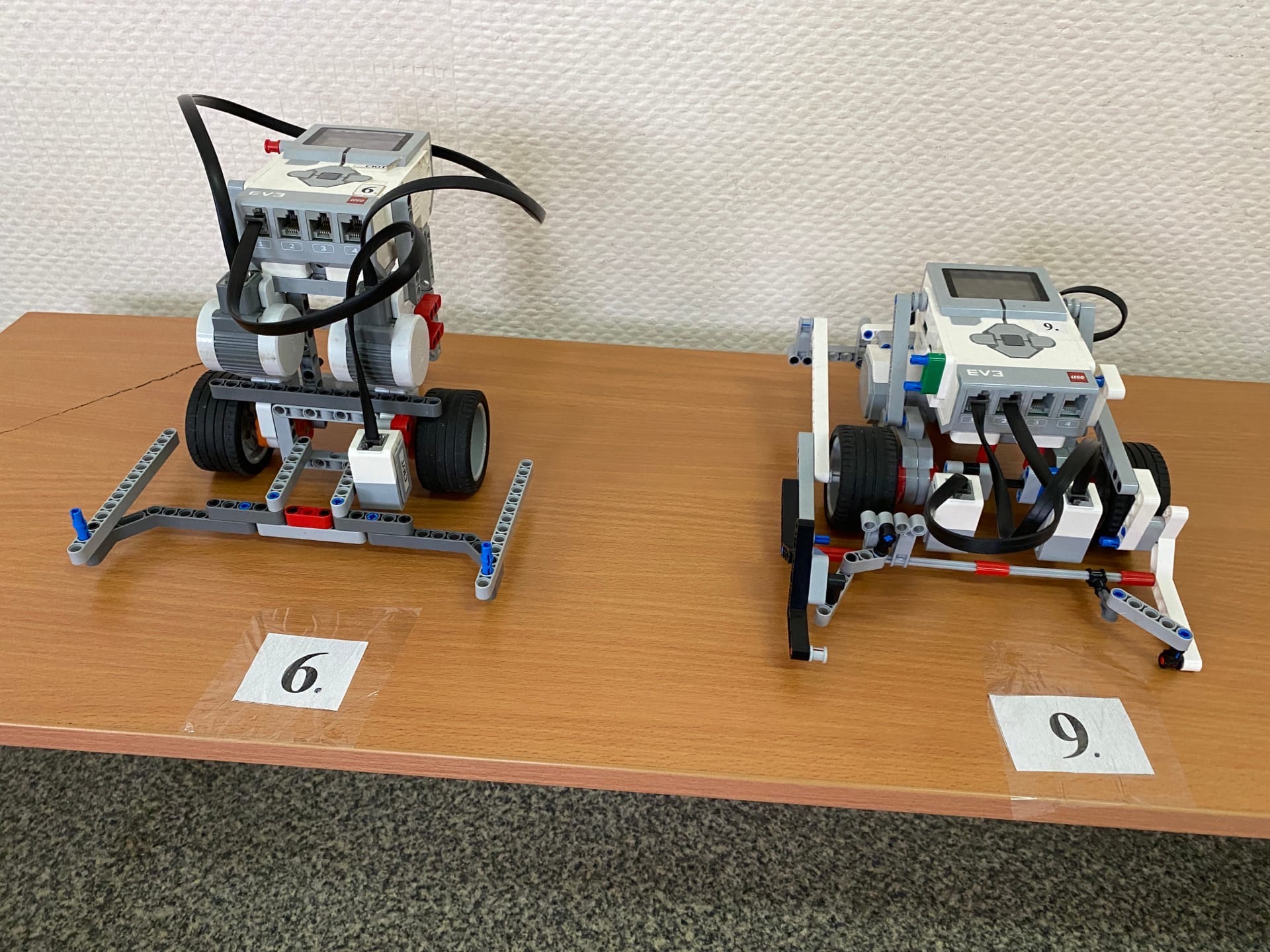 Результатом обучения  является  получение навыков сборки простейшего робота-конструктора,  создание программы для его управления .
За прошедшие 3 года более 60 обучающихся стали призерами в соревнованиях и турнирах международного, всероссийского, регионального и муниципальных уровней.
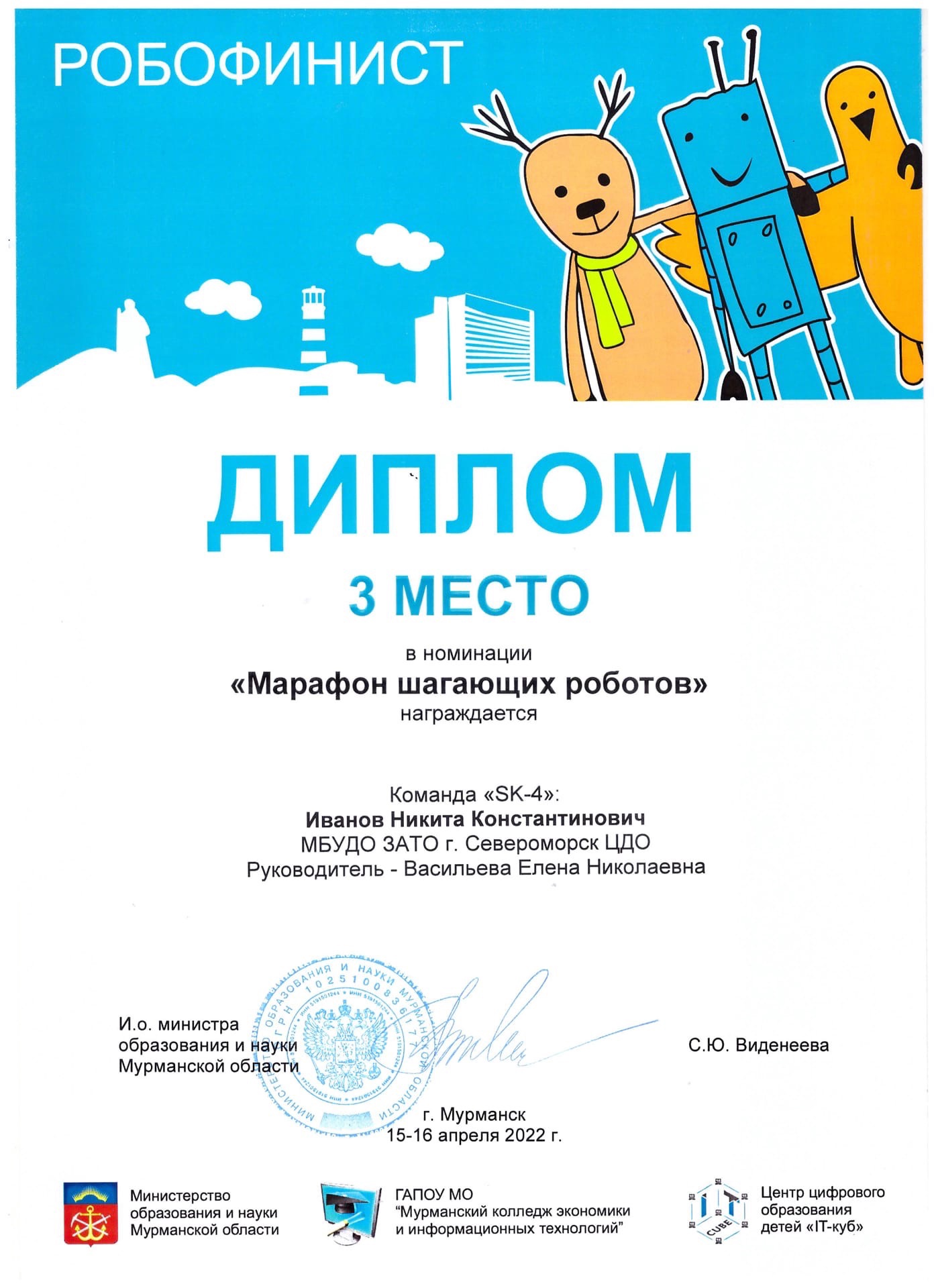 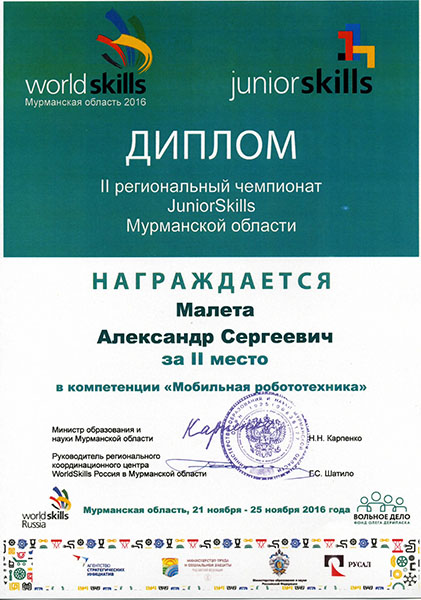 Региональный фестиваль  научно-технического творчества «Юные инженеры Арктики».

Межмуниципальный конкурс-выставка по научно-техническому творчеству «Наука и технология».

Международный фестиваль робототехники «РобоФинист- 2023 Мурманск»
 
Международный конкурс по лего-конструированию.

Международные соревнования First Lego Leagua 
г. Киркенес, Норвегия

Обучающиеся объединения робототехника неоднократно становились лауреатами премии главы г. Североморска .
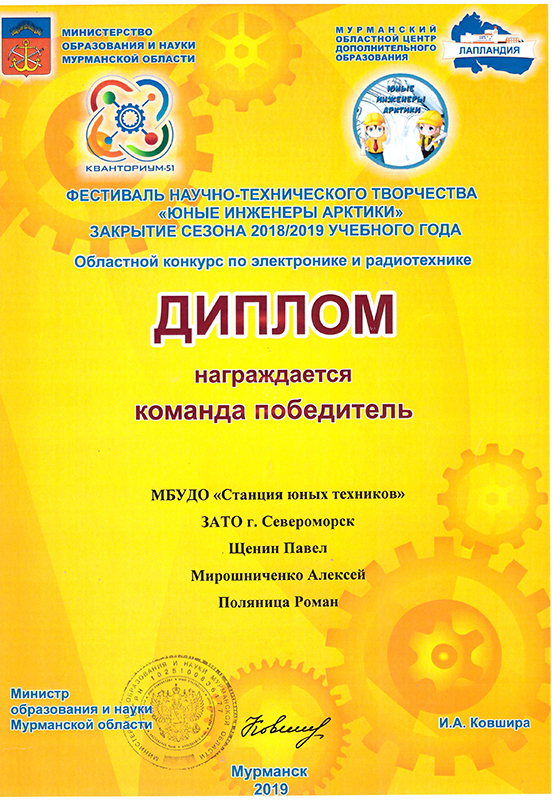 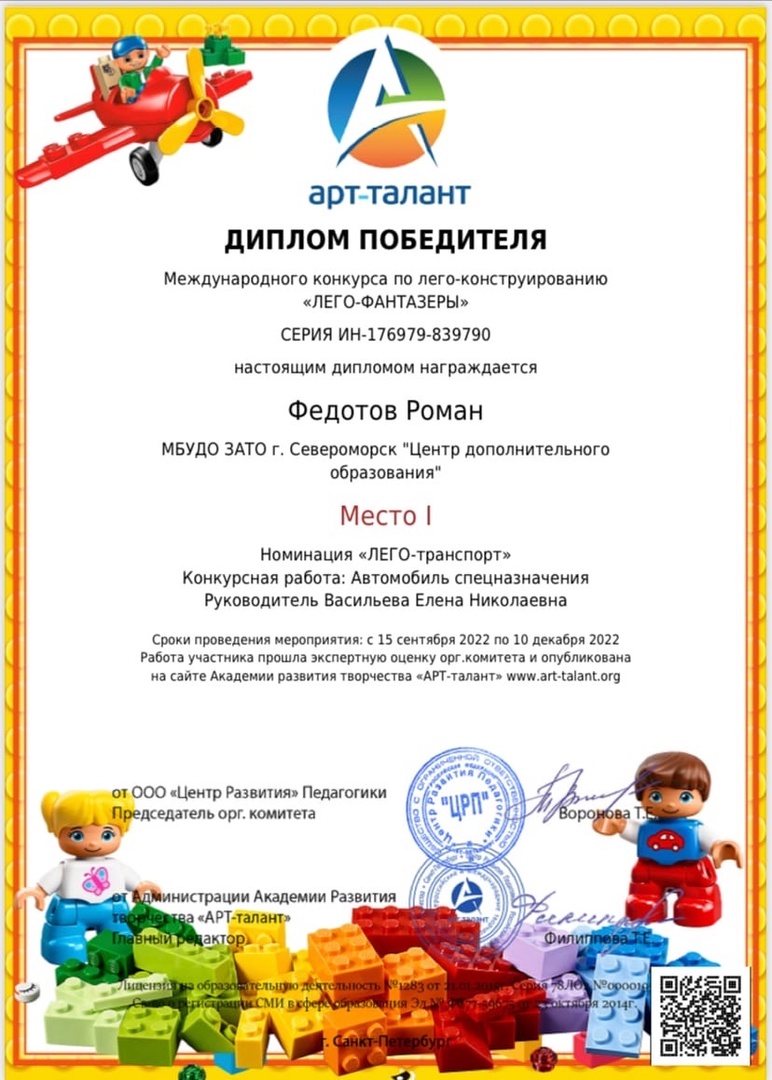 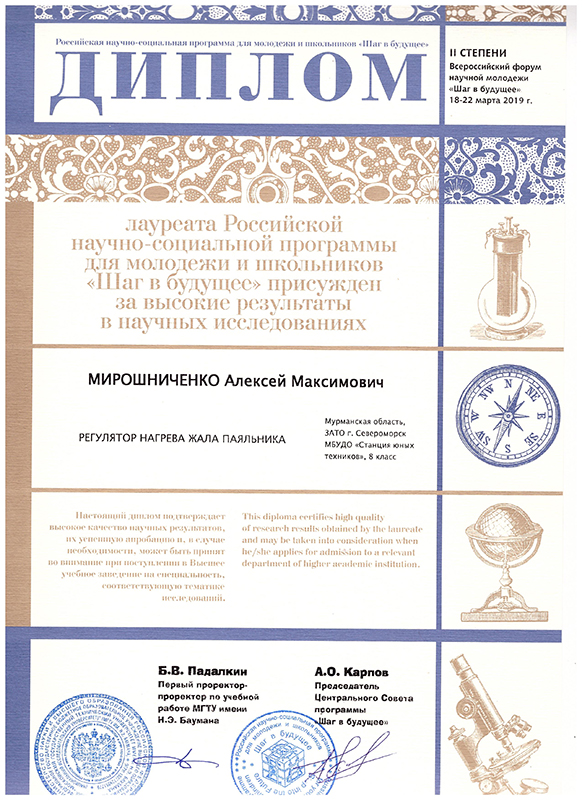 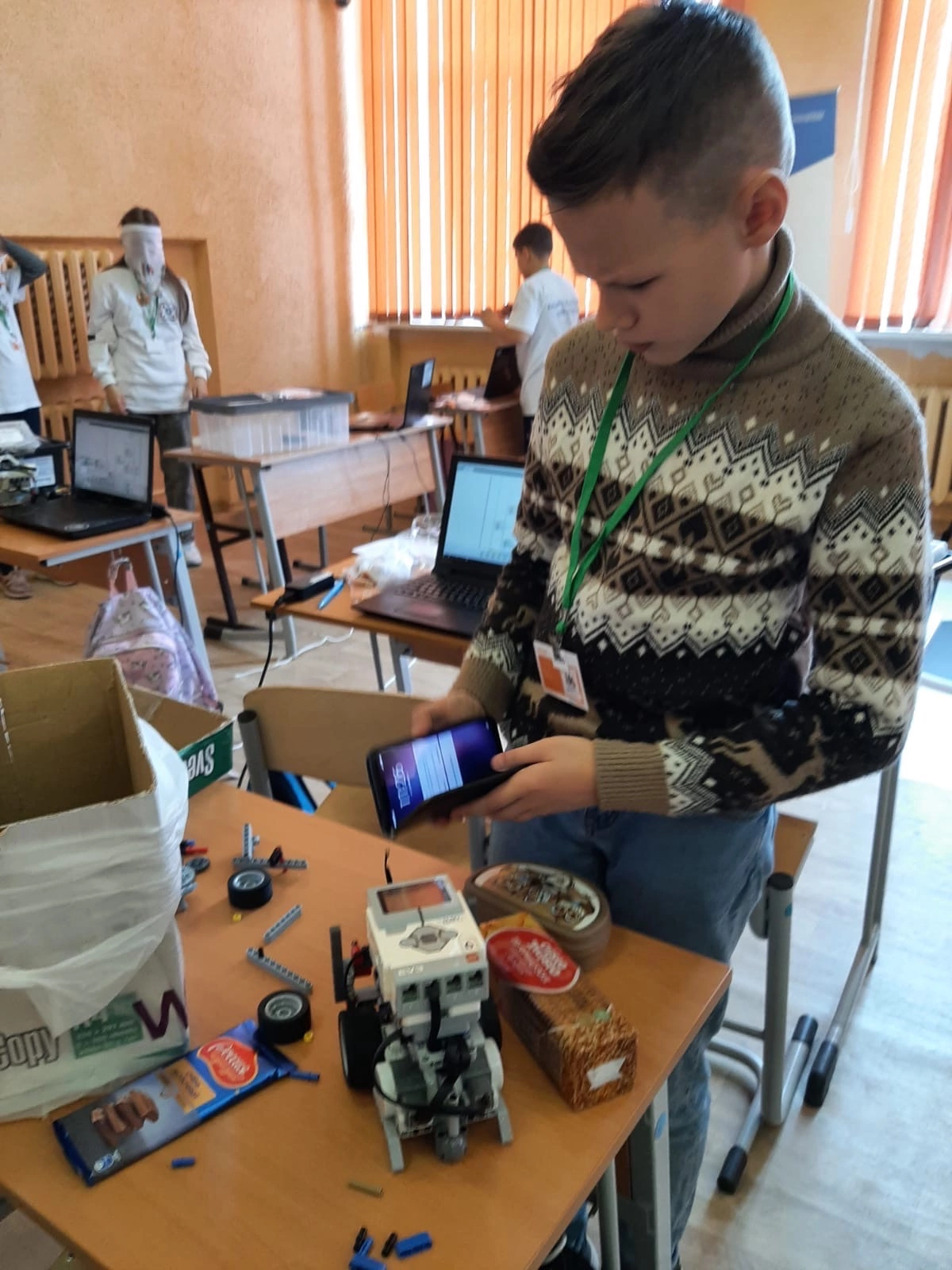 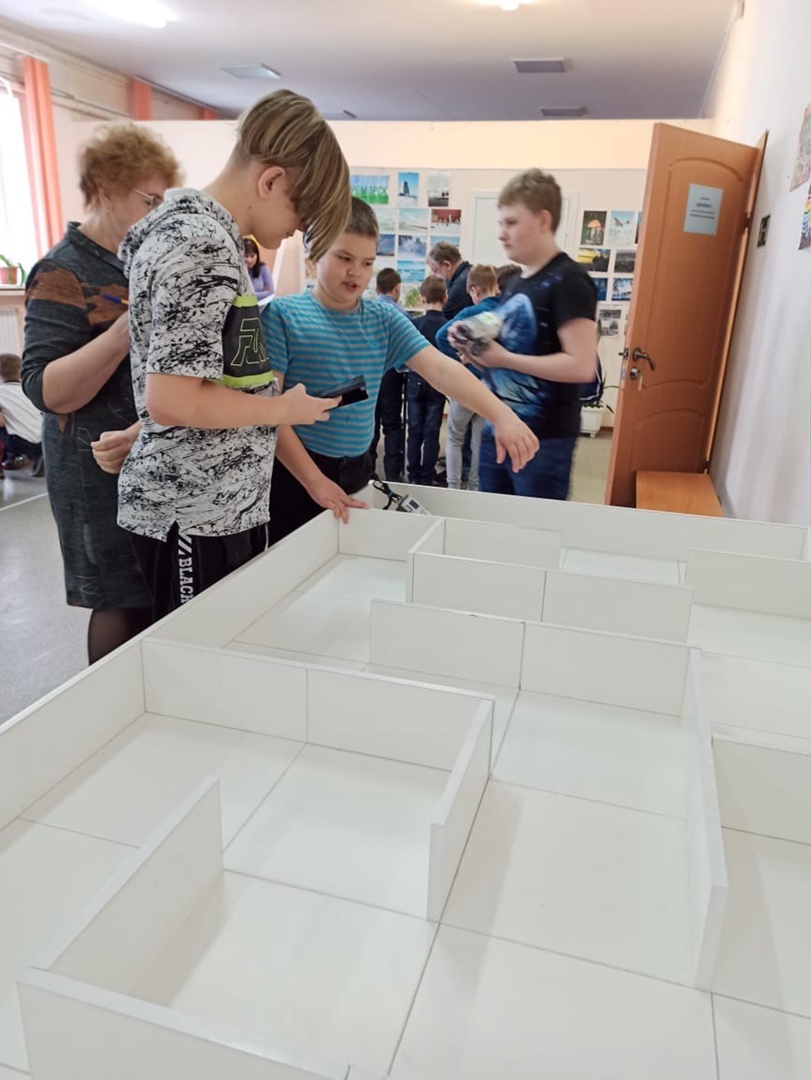 Массовые мероприятия «Центра дополнительного образования»

-Городской фестиваль научно – технического творчества «Дети. Техника. Творчество». 

В рамках фестиваля проходят чемпионаты, турниры, выставки, конкурсы, соревнования по разным категориям.

-Городской семинар – практикум для педагогов дошкольных образовательных учреждений, для педагогов, реализующих программы по робототехнике.
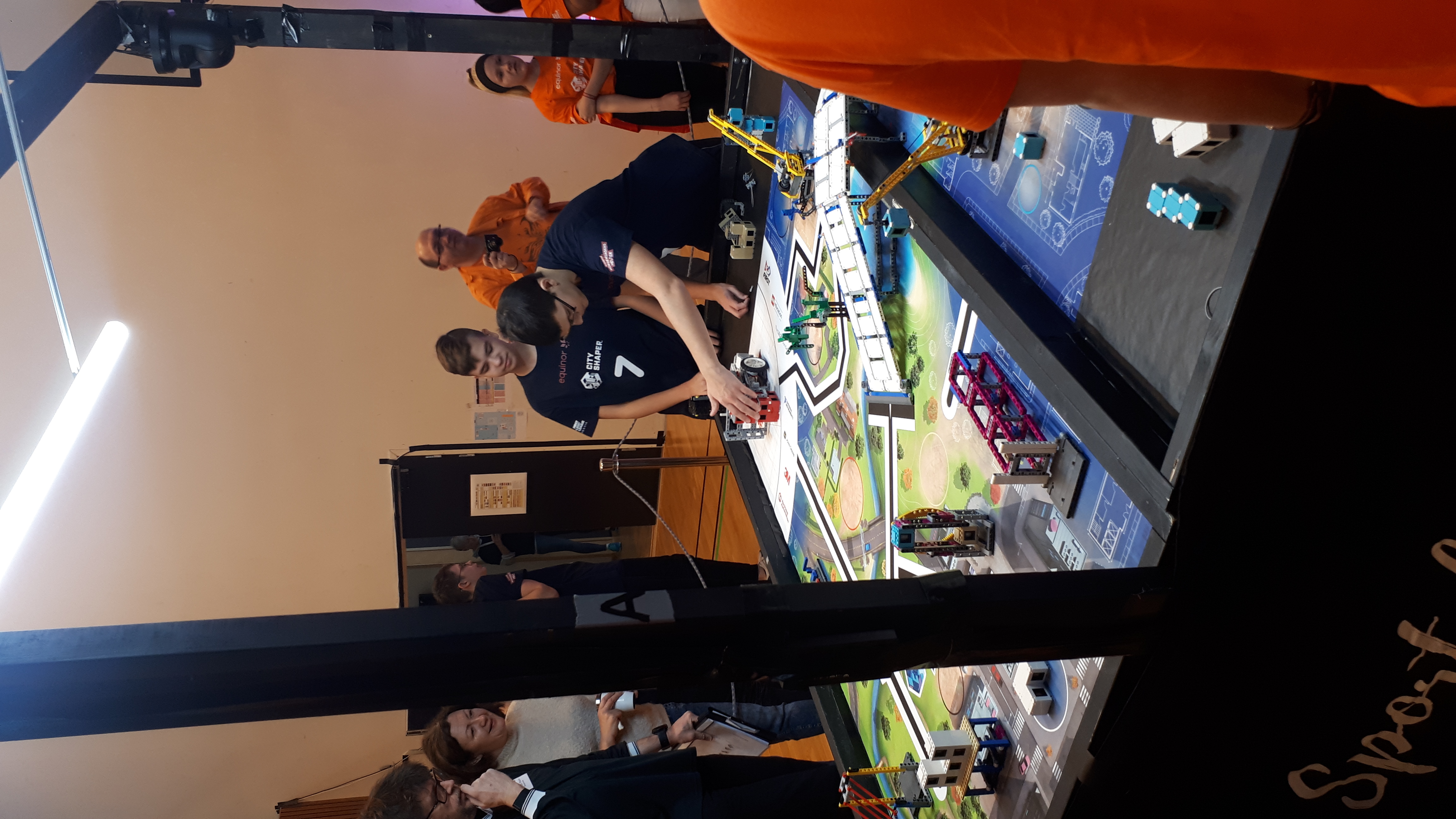 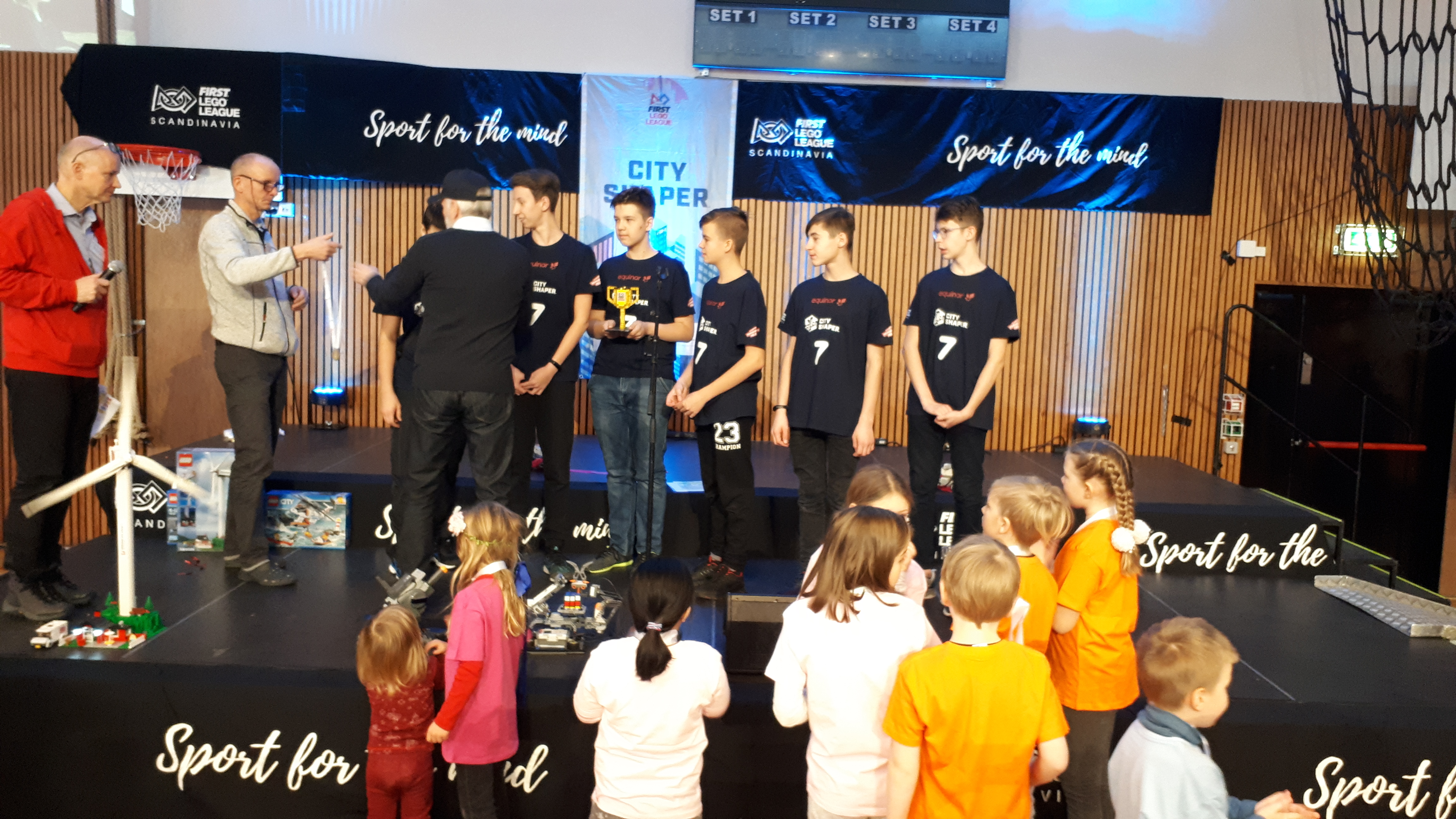 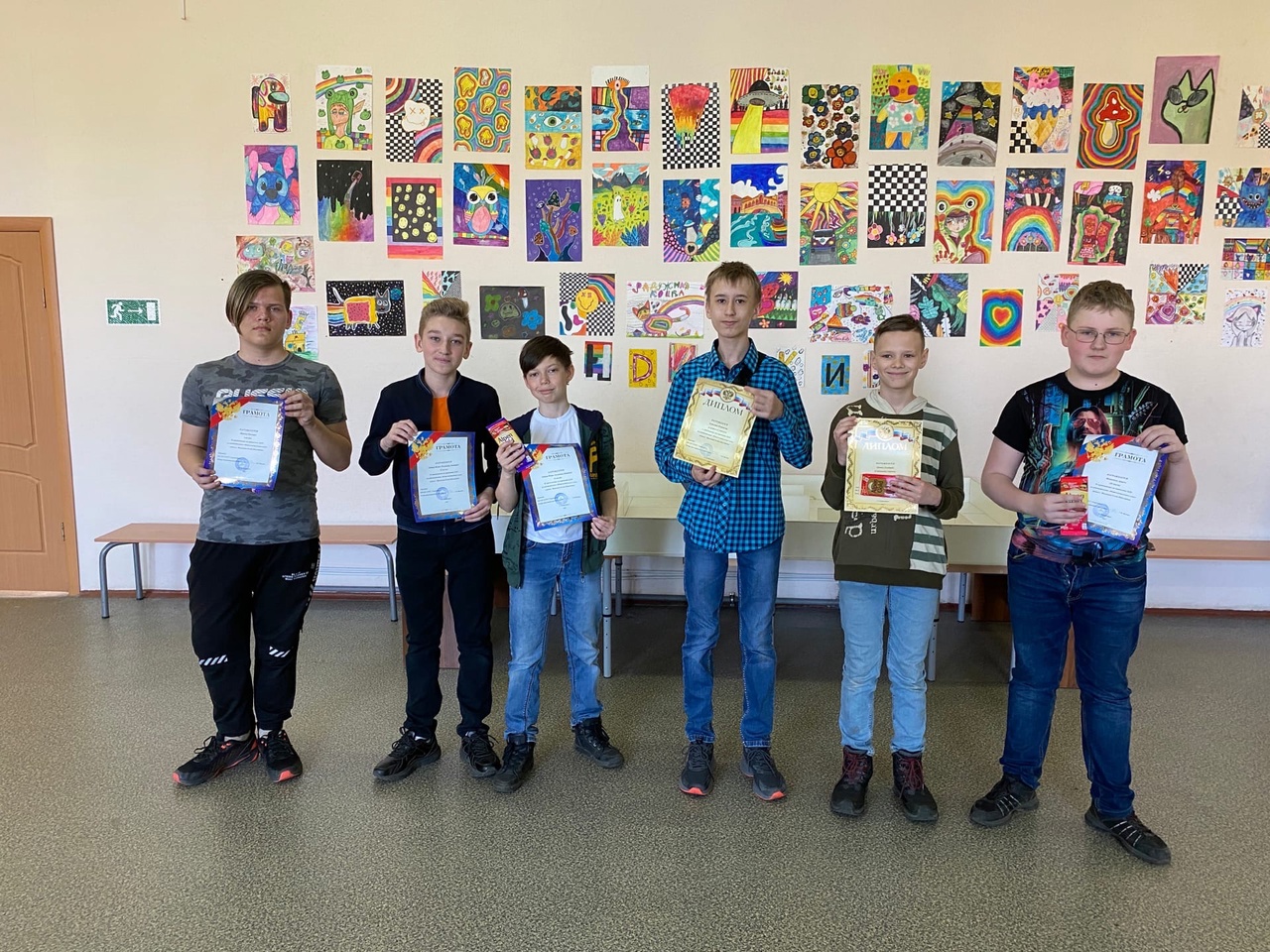 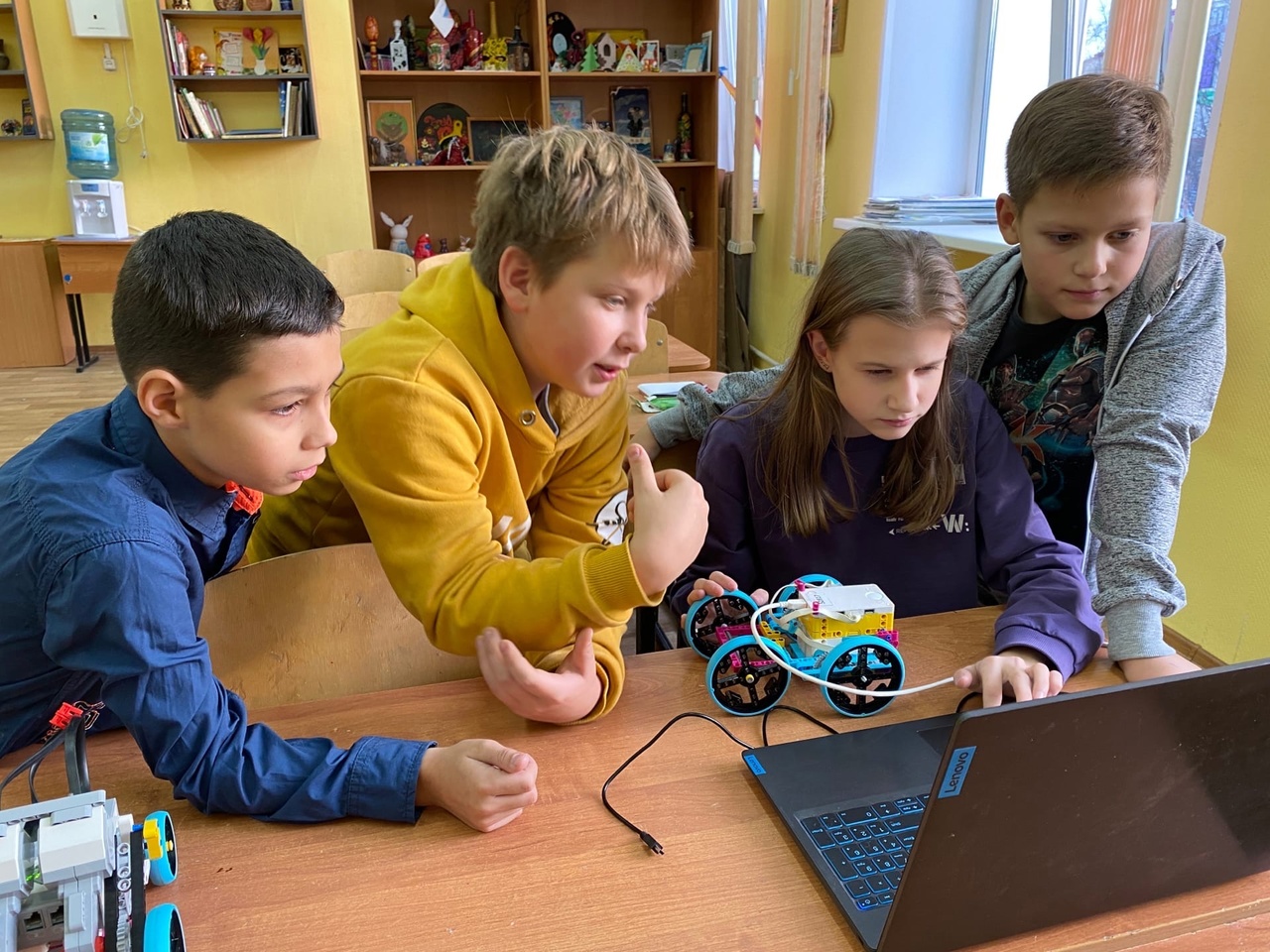 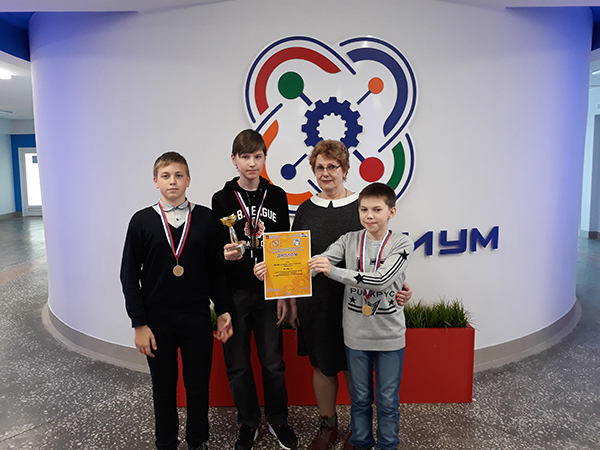 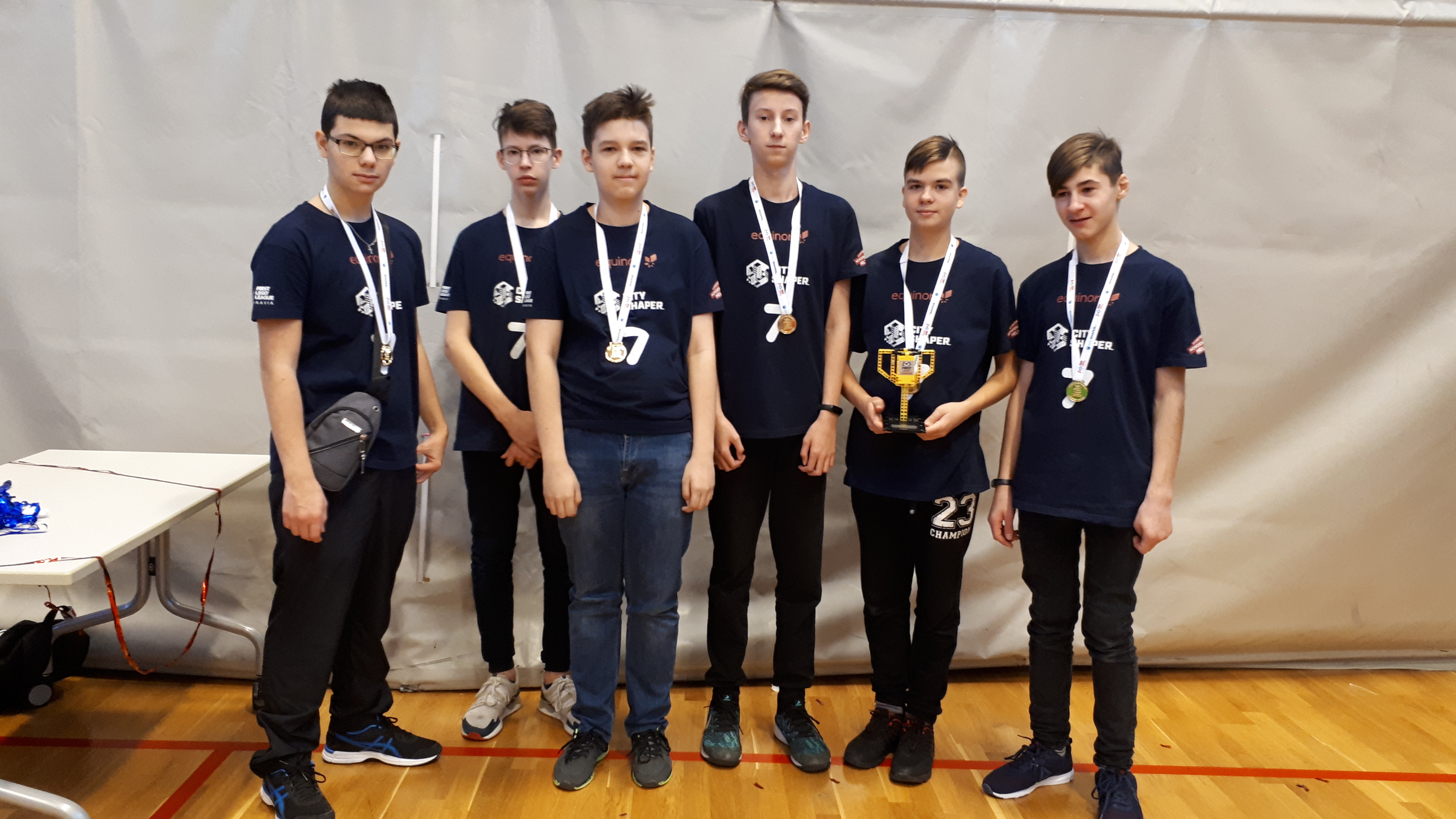 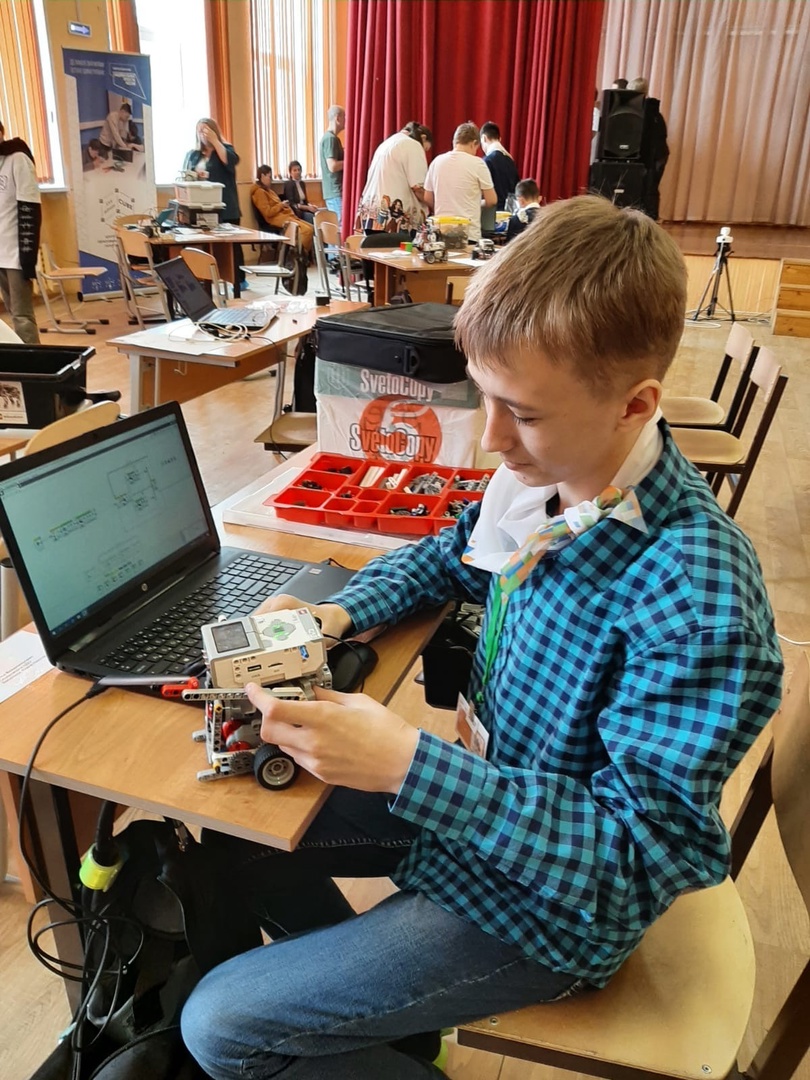 История развития робототехники началась в 1940-х годах, когда были созданы первые промышленные роботы. 

Робототехника уже сегодня играет важную роль в нашей жизни и будет продолжать развиваться в будущем. Роботы  используются для автоматизации производства, медицины, науки и других областей. Поэтому очень важно знакомить молодое поколение с азами робототехники, что позволит им в недалеком будущем , зная простейшие основы робототехники, быть на «ты» с умными машинами, которые занимают всё больше место  в нашей жизни.
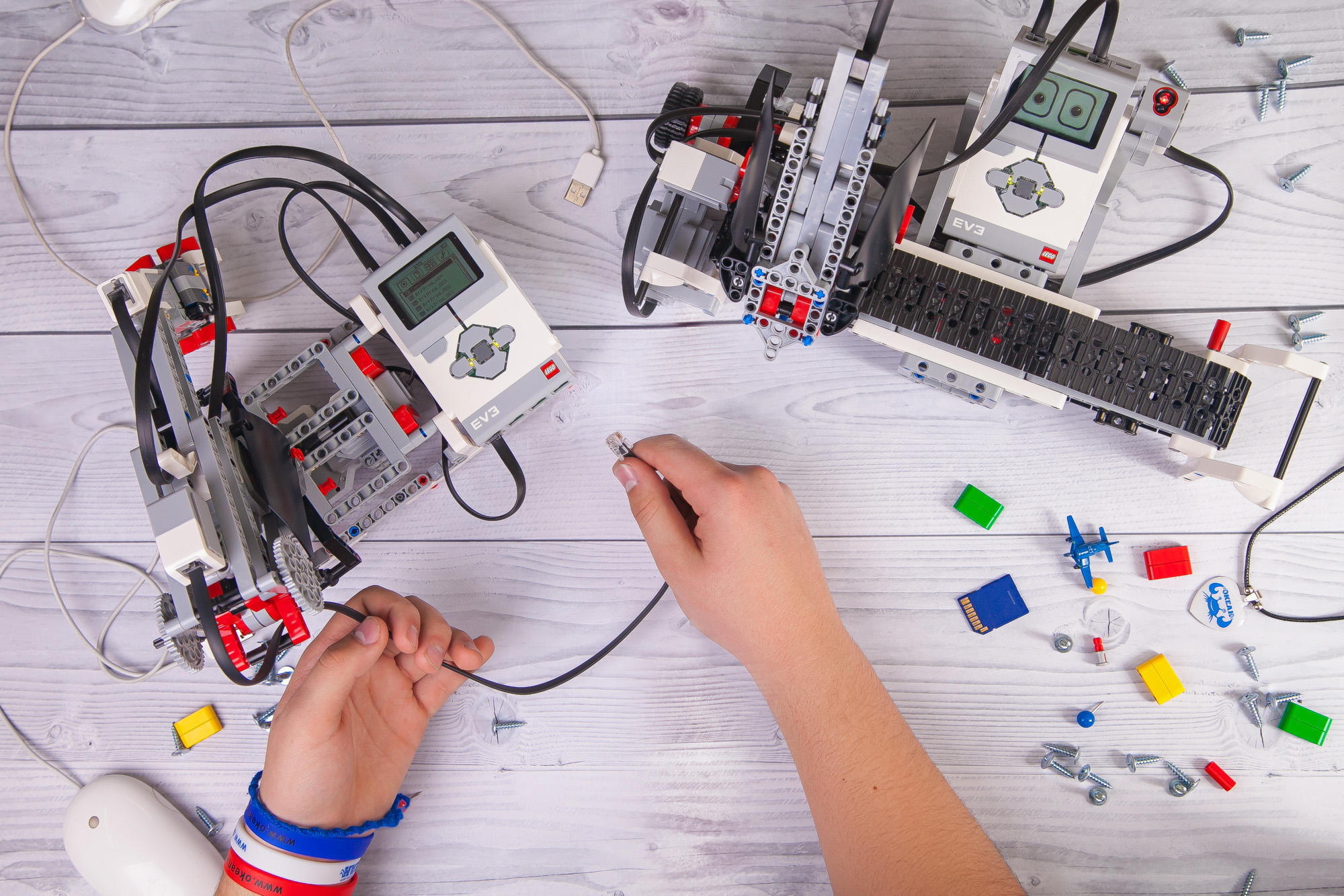 Спасибо за внимание!